REVEЯSING HERMON
Session 6: The Watchers & Jesus’ ministry
30 October & 10 November 2024
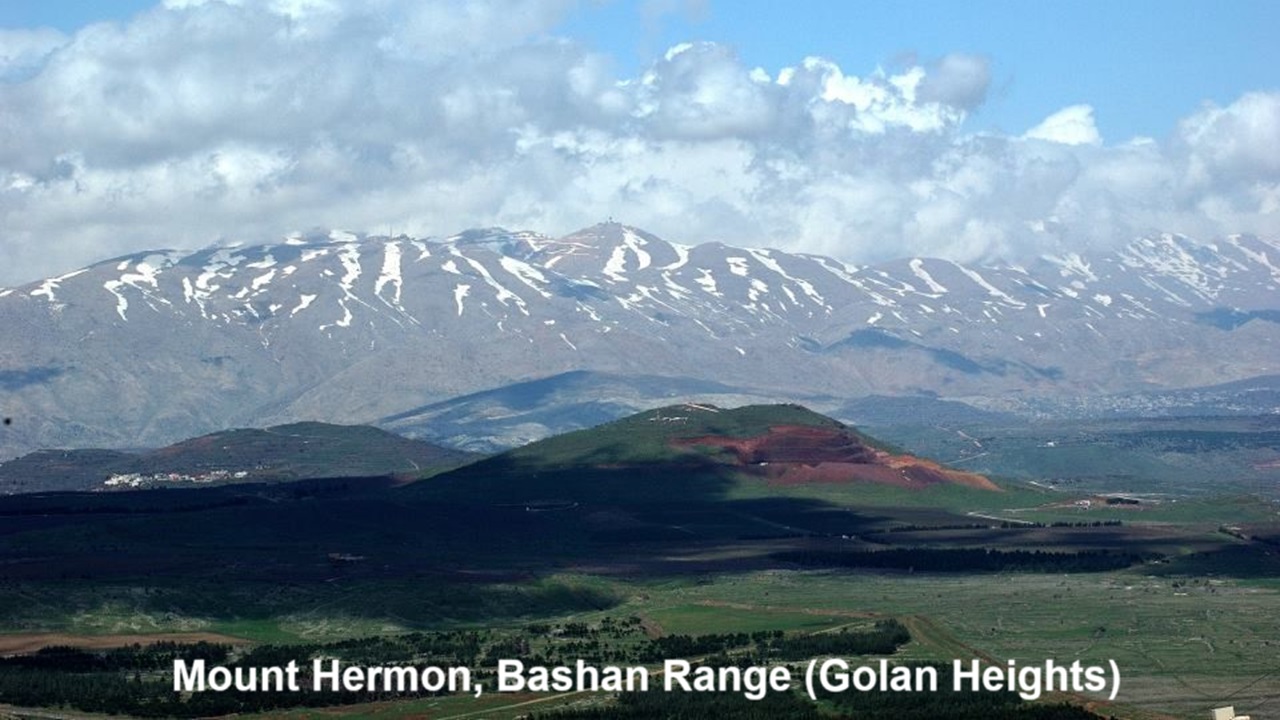 Learning objectives
By the end of this session, we shall be able to explain why:
● Jesus expelled demons from humans.
● Jesus led his apostles up Mt. Hermon.
● Jesus conversed with Moses and Elijah, when he was transfigured.
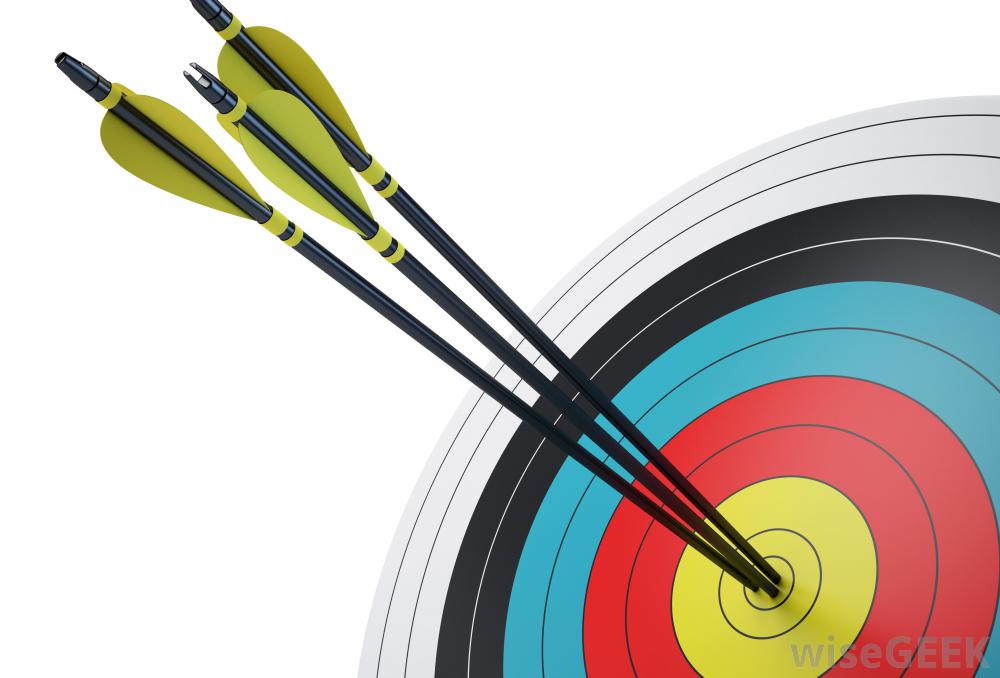 Origin of the Ancient Giants
Angels and giants in Genesis 6
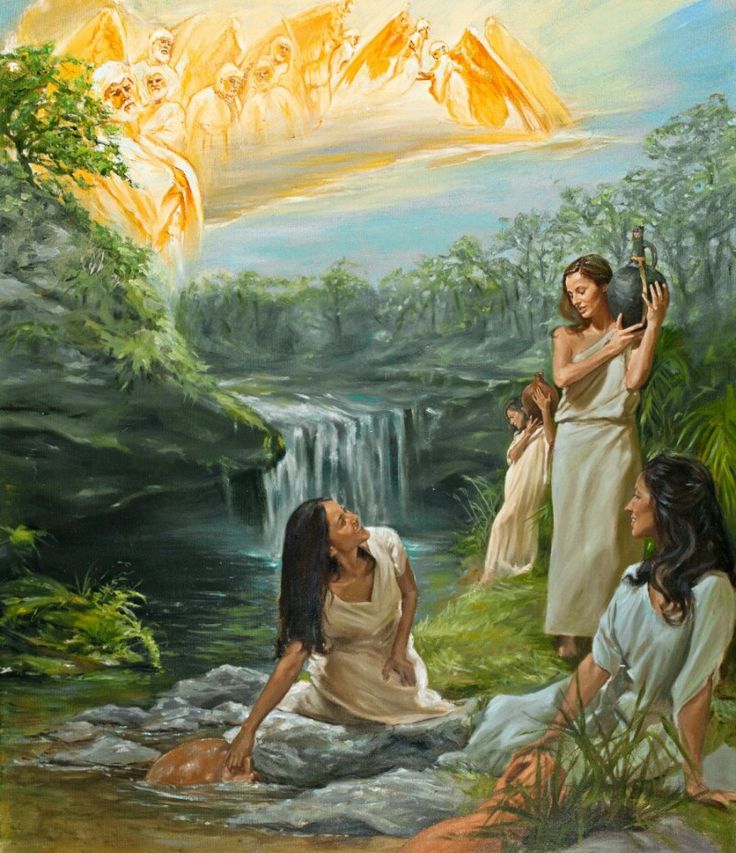 “1 When man began to multiply on the face of the land and daughters were born to them, 2 the sons of God saw that the daughters of man were attractive. And they took as their wives any they chose. … 4 The Nephilim were on the earth in those days, and also afterward.”
Angels and giants in 1 Enoch 6
“6 The [Watchers] were, all of them, two hundred, who descended in the days of Jared onto the peak of Mount Hermon. And they called the mountain ‘Hermon’ [curse] because they swore and bound one another with a curse on it.”
● Curse: (triliteral root) ḥerem.
● Hermon: (with local suffix) ḥermôn.
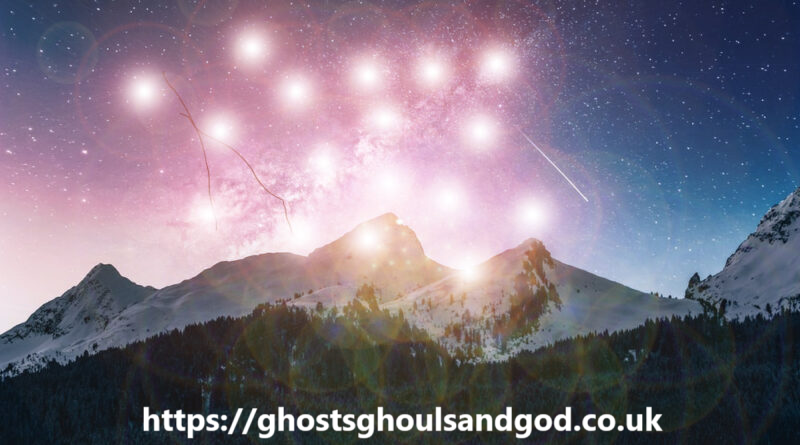 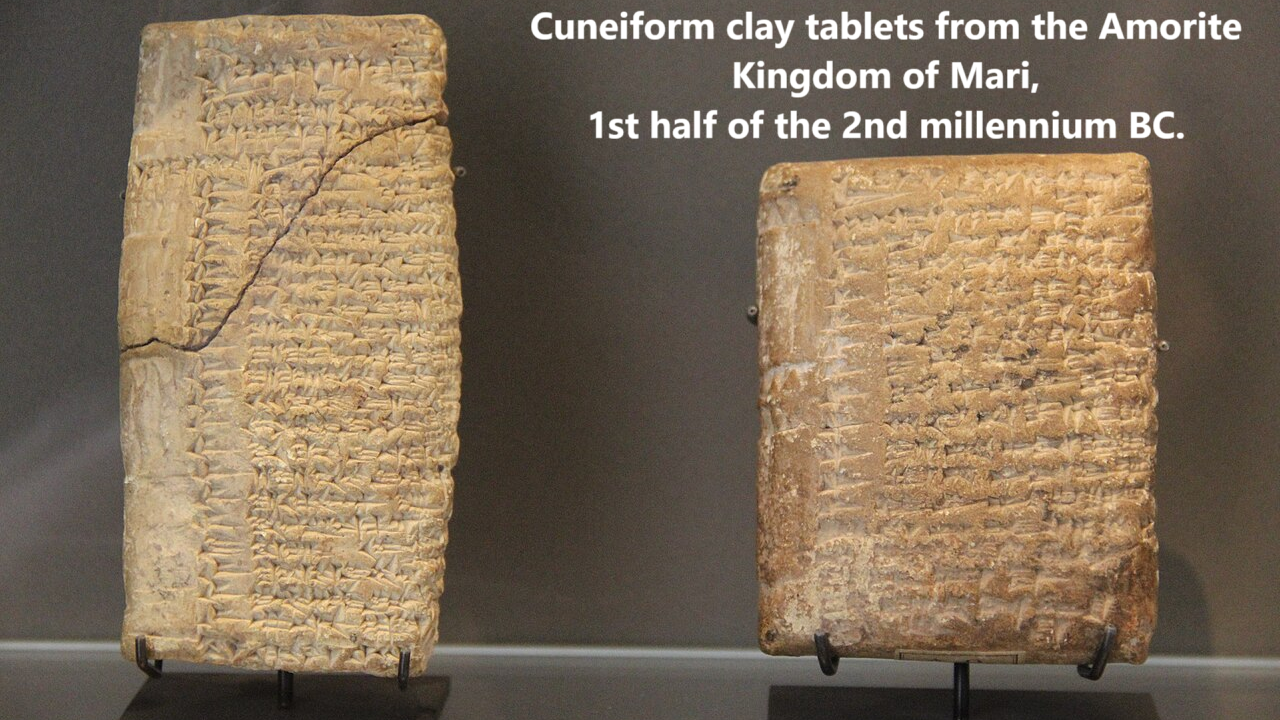 Amorite ‘giants’ in Mesopotamia
Pre-exodus: “They shall come back here in the fourth generation, for the iniquity of the Amorites is not yet complete.” Gen 15:16
	Post-exodus: “It was I who destroyed the Amorite before them, whose height was like the height of the cedars and who was as strong as the oaks.” Amos 2:9
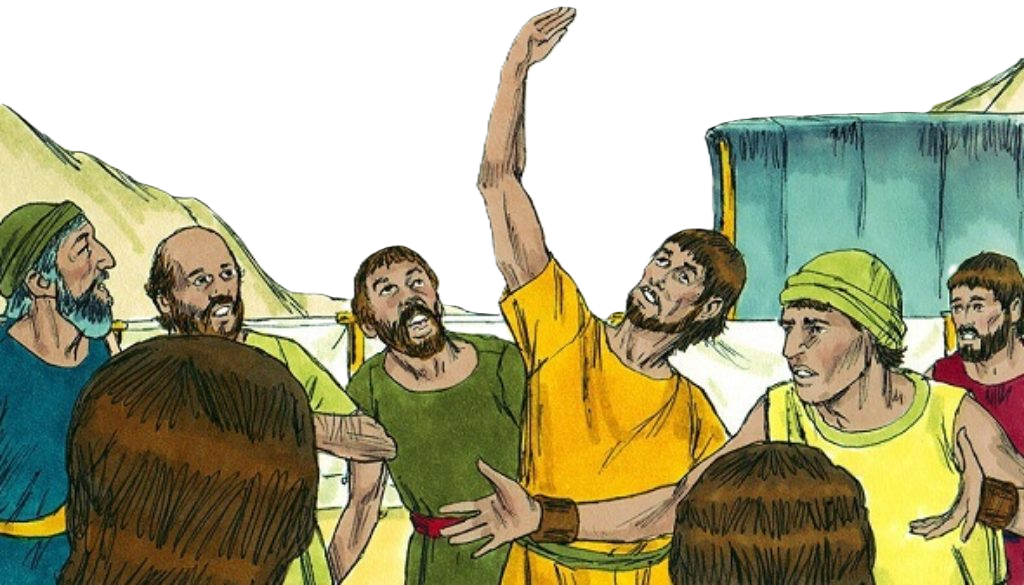 Giants in the Land
“31 We are not able to go up against the people, for they are stronger than we are… 32 All the people that we saw in it are of great height. 33 And there we saw the Nephilim (the sons of Anak, who come from the Nephilim)…” Num 13
● Nephilim: (Aramaic) ‘giants’, that is, stronger and taller.
Esau and the Amorites Giants
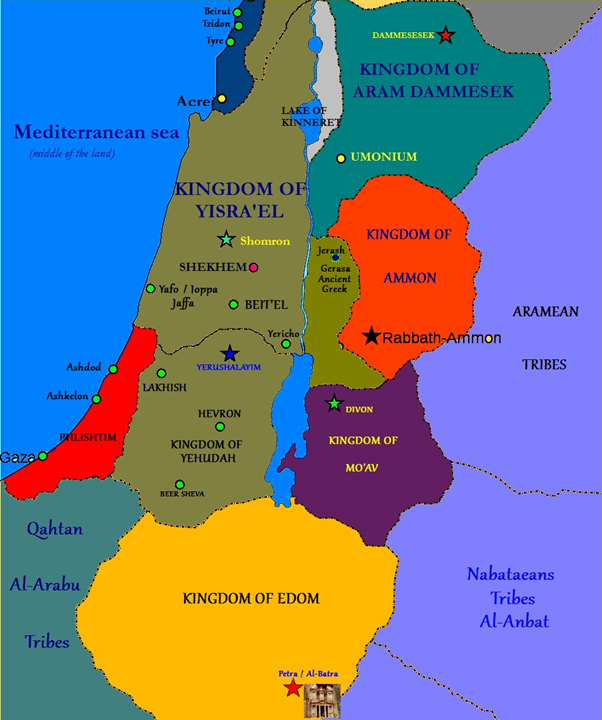 “9 Esau ridded his regions of the Amorites … 10 a people great and many, and tall as the Anakim… 12 The people of Esau dispossessed them and destroyed them from before them and settled in their place” [east of the Jordan river]. Dt 2
● Anakim: A giant clan dwelling in Canaan (Mesopotamia) in ancient times.
Giant king Og (Deut 3:11)
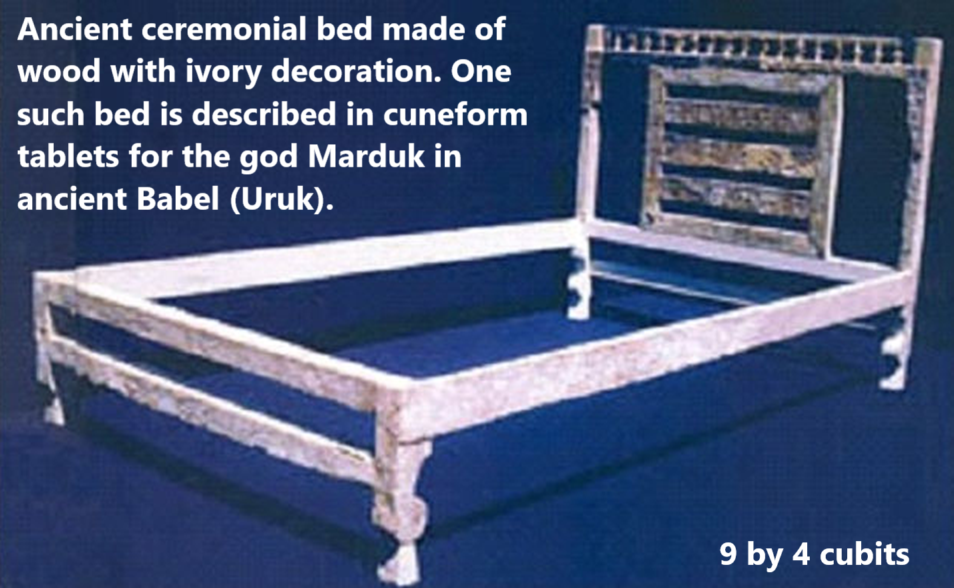 “Only Og the king of Bashan was left of the remnant of the Rephaim. Behold, his bed was a bed of iron. Is it not in Rabbah [City] of the Ammonites? Nine cubits was its length, and four cubits its breadth, according to the common cubit.”
● Bed: 13 by 6 feet. Royal bed for cultic love making. (Same as at Babel.)
Ba’al, Lord of dead apkallu kings
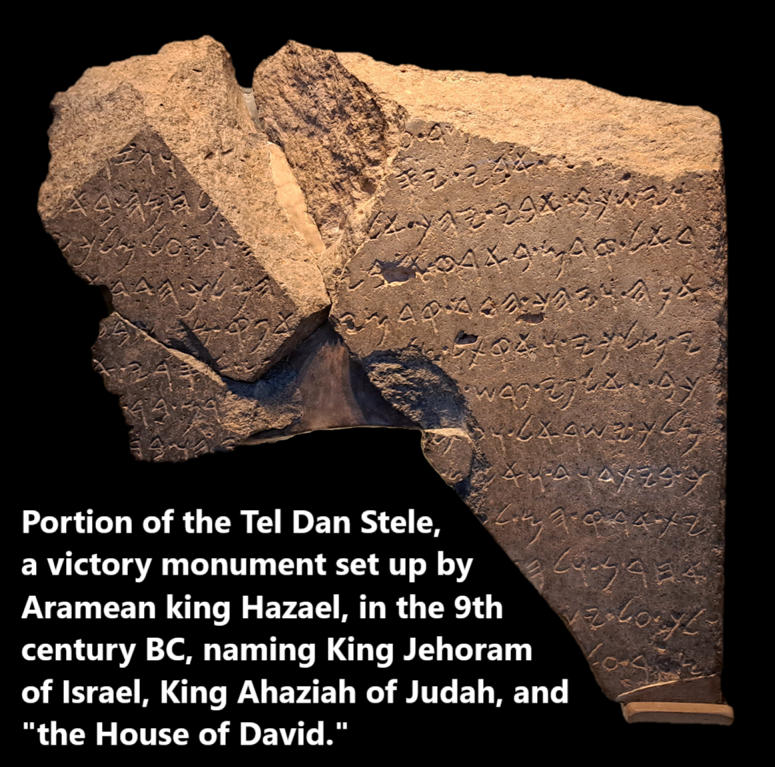 King Ahaziah fell … and lay sick… So he sent messengers, telling them, “Go, inquire of Baal-zebub, the god of Ekron, whether I shall recover from this sickness.” 2 Kings 1:2 (9th cent. BC)
Jesus said: “They have called [me] the master of the house Beelzebul…” Matthew 10:25 (AD 33)
Ba’al, Lord of dead apkallu kings
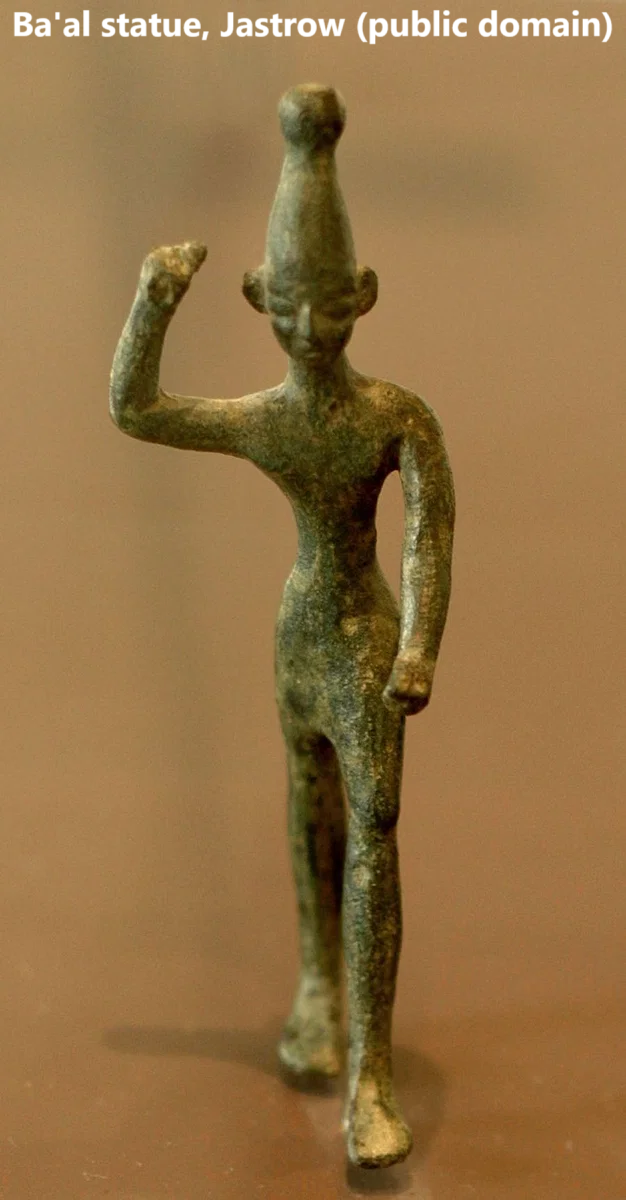 ● Baal: Mesopotamia, the god Baal was called baʕal zebul ʔarṣ, “Prince Ba‘al of the underworld.”
● Underworld: the place where demons and dead rulers must go to await their Judgement.
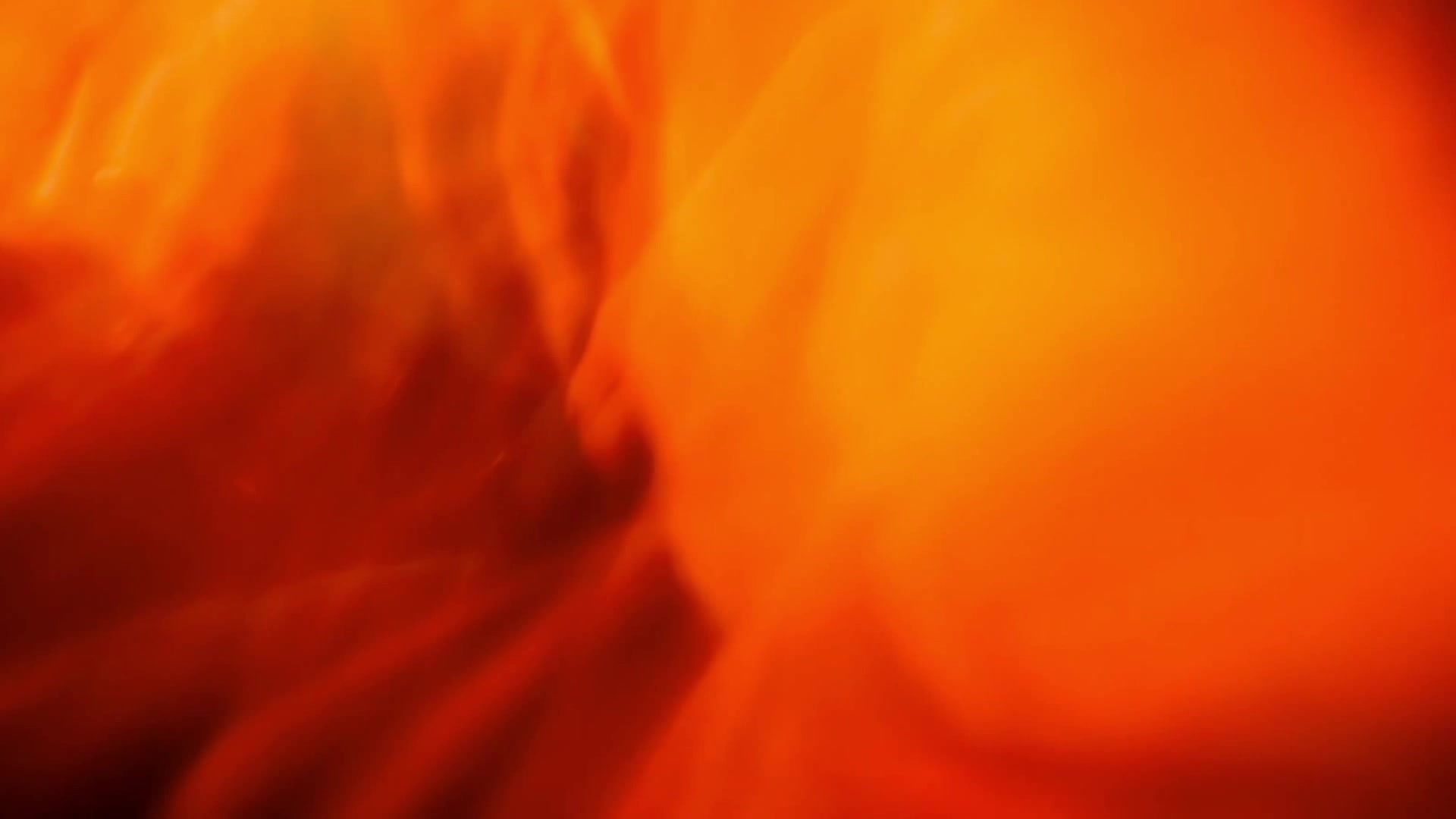 Jesus and Evil Spirits
Origin of evil spirits (demons)
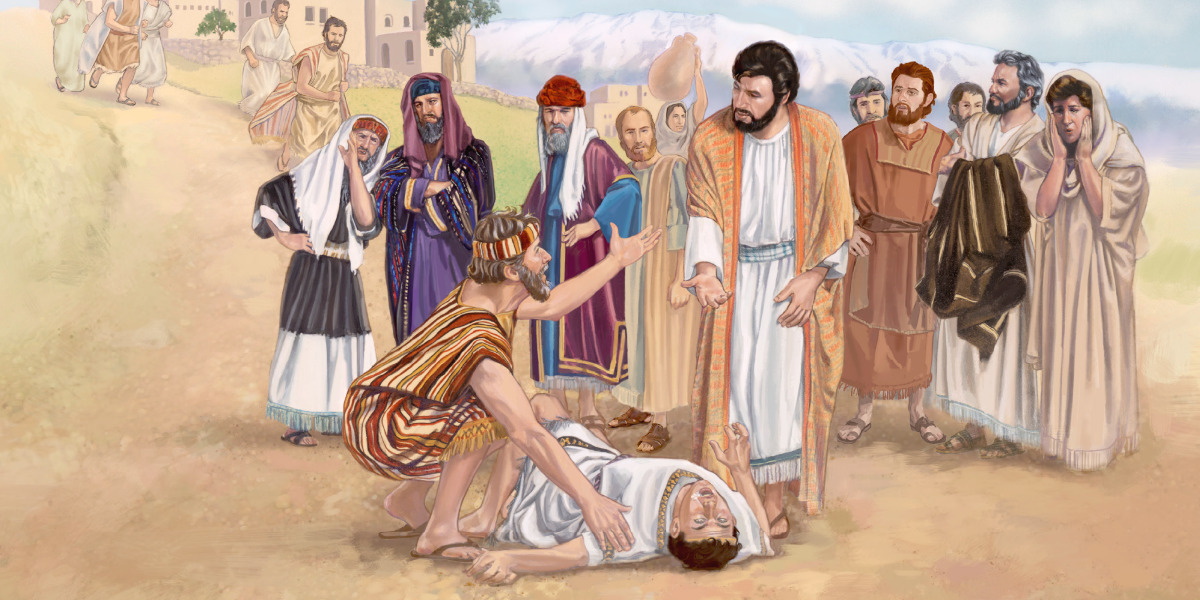 “8 The giants who were begotten by the spirits and [human] flesh— their dwelling will be on the earth… 9 Evil spirits they will be on the earth, and evil spirits they will be called… 12 These spirits (will) rise up against the sons of men and against the women, for they have come forth from them.” 1 Enoch 15
Jesus expels demons from Gentiles
1 They came to the other side of the sea, to the country of [Bashan]. 2 There met him out of the tombs a man with an unclean spirit… 4 No one had the strength to subdue him… 6 When he saw Jesus from afar, he ran and fell down before him. 7 He cried out with a loud voice, “Jesus, Son of the Most High God! Mark 5
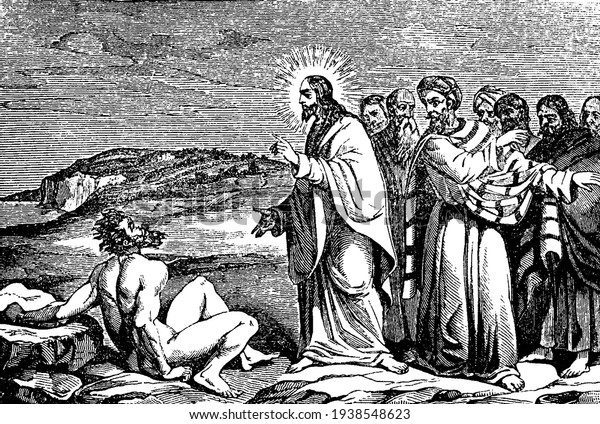 Jesus expels Watcher spirits
… I adjure you by God, do not torment me…” 10 And he begged him earnestly not to send them out of the country.
● Son of the Most High: See Psalm 82:6.
● Strength: Nephilim spirits.
● Torment: Their destiny. Ps 82:7 Mt 25:41
● Send out: ‘Rulers in heavenly places’. Eph 5:10
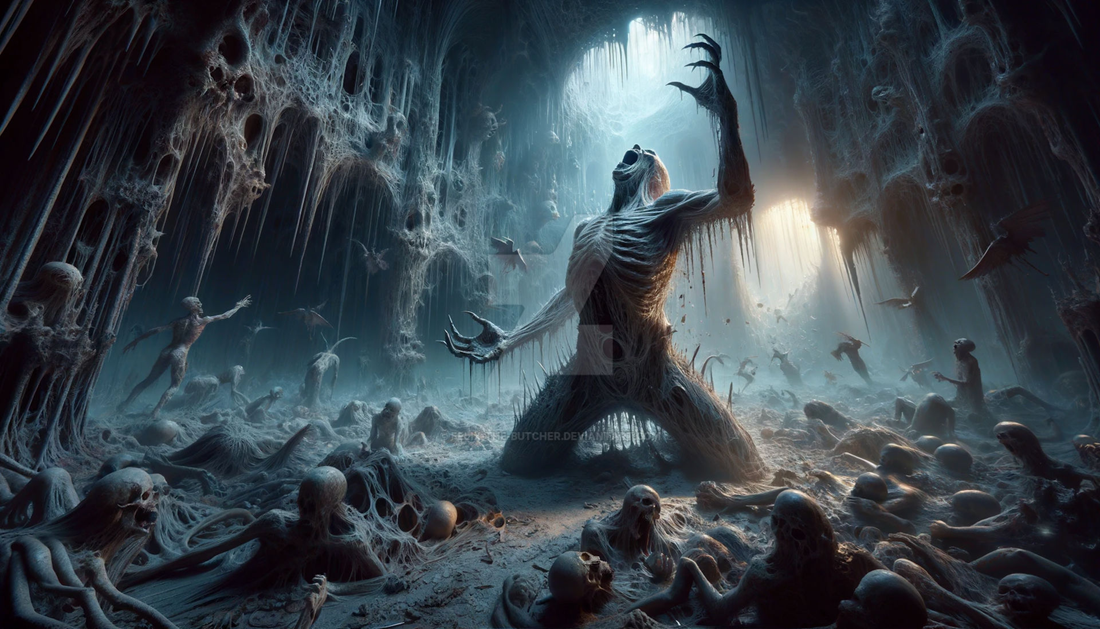 Jesus expels Nephilim spirits
13 The unclean spirits came out and entered the pigs; and the herd, number-ing about two thousand, rushed down the steep bank into the sea and drowned in the sea.
● Pigs: Unclean. The spirits are demoted.
● Drowned: As their divine-human bodies had drowned in the great flood.
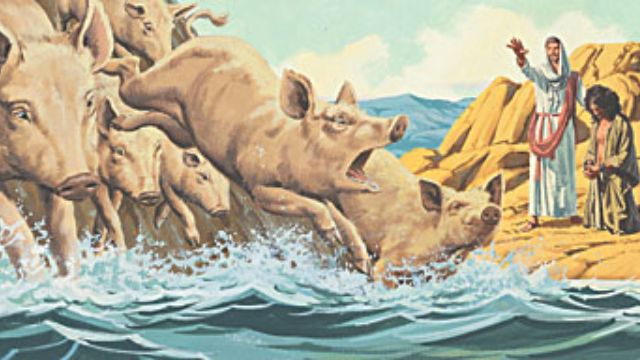 Jesus expels evil spirits from Israel
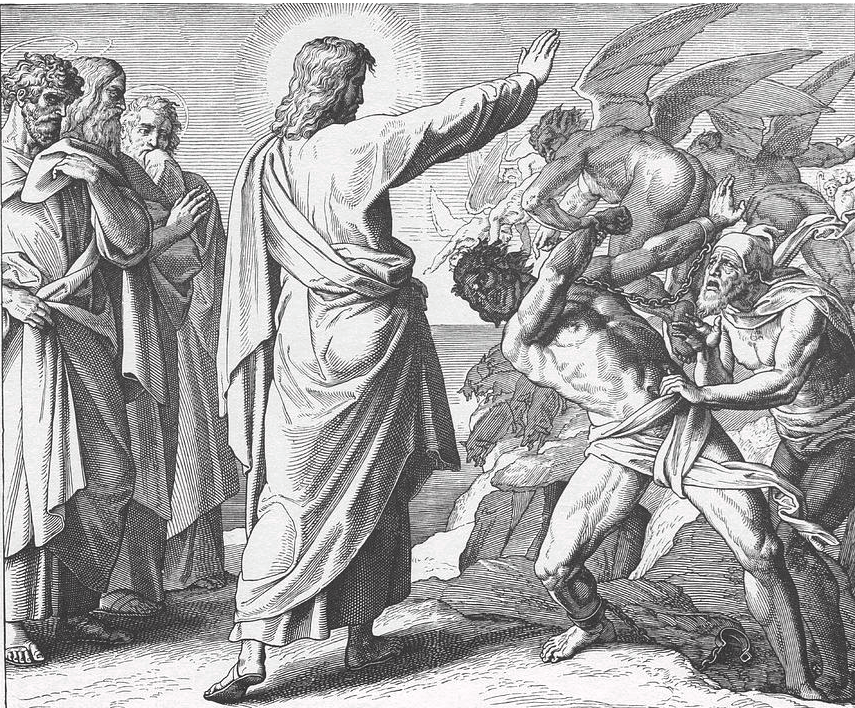 23 There was in their synagogue a man with an unclean spirit. And he cried out, 24 “What have you to do with us, Jesus of Nazareth? Have you cometo destroy us? I know whoyou are—the Holy One of God.” Mark 5
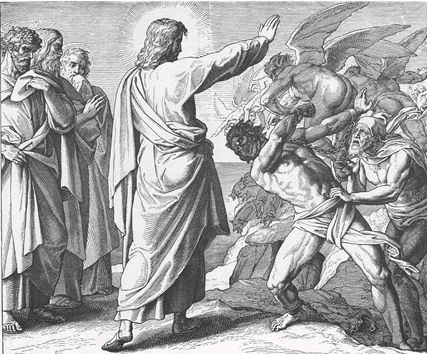 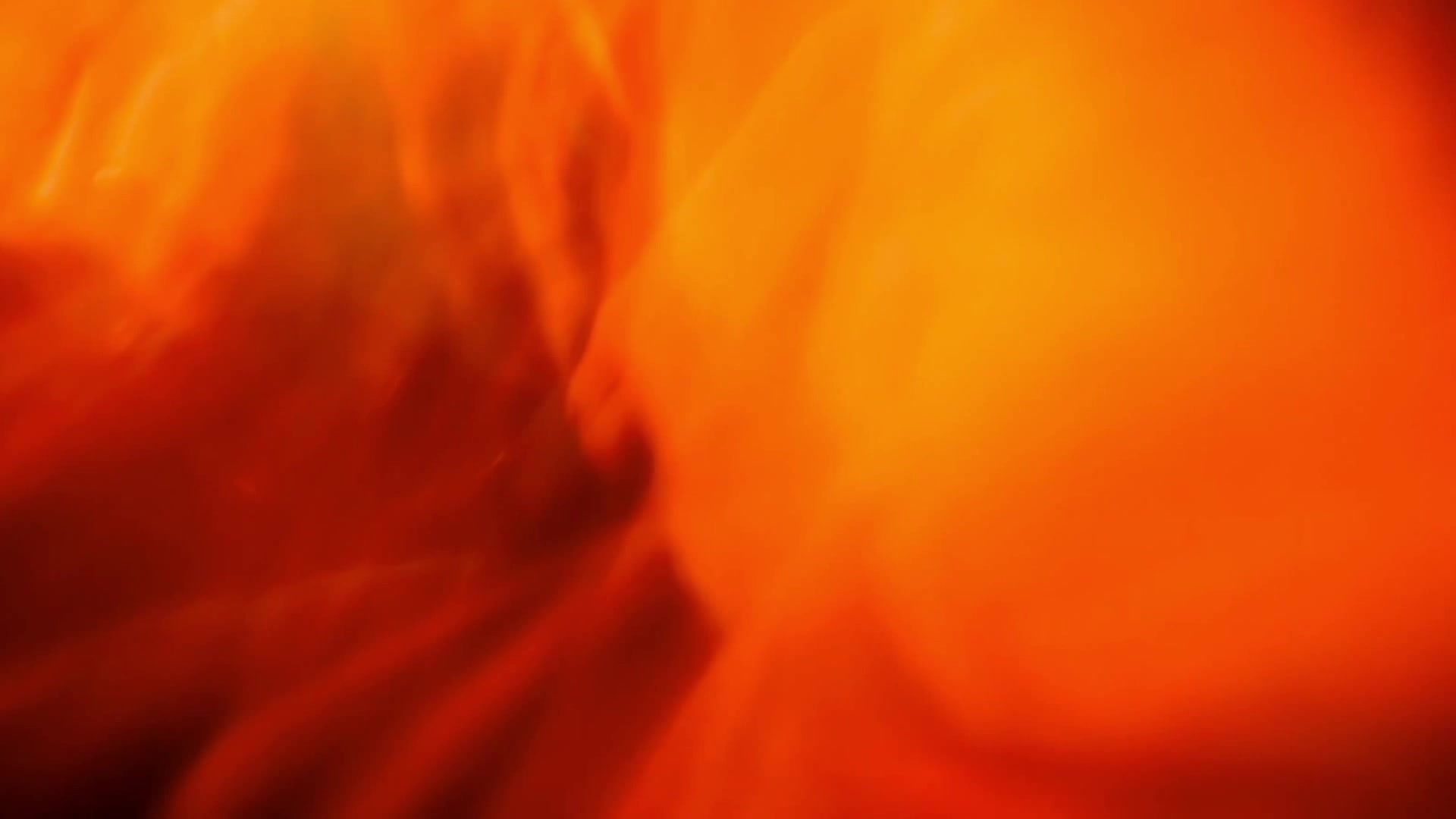 Jesus Reverses Hermon
Mount Hermon, Bashan Range
15 O mountain of God, mountain of Bashan; O many-peaked mountain, mountain of Bashan!
16 Why do you look with hatred, O many-peaked mountain, at the mount that God desired for his abode, yes, where the LORD will dwell forever? Psalm 68
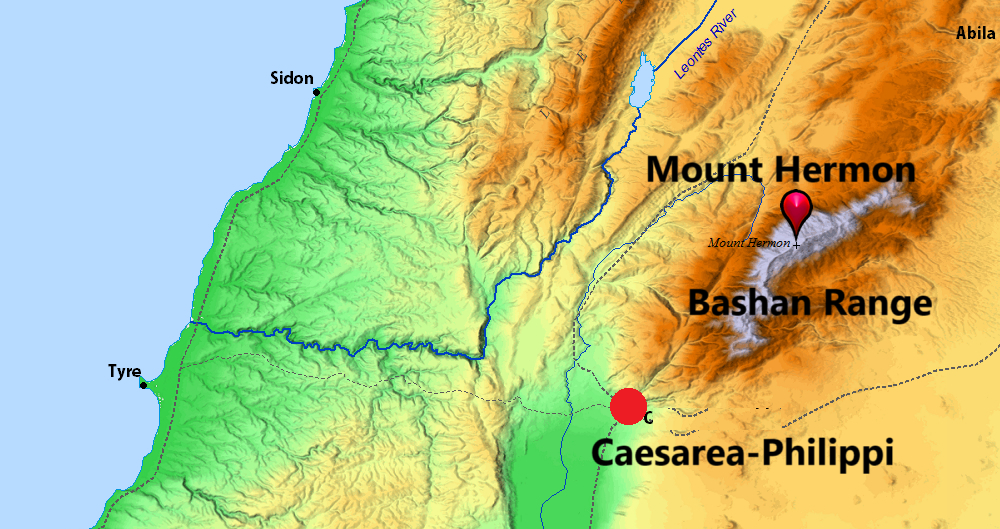 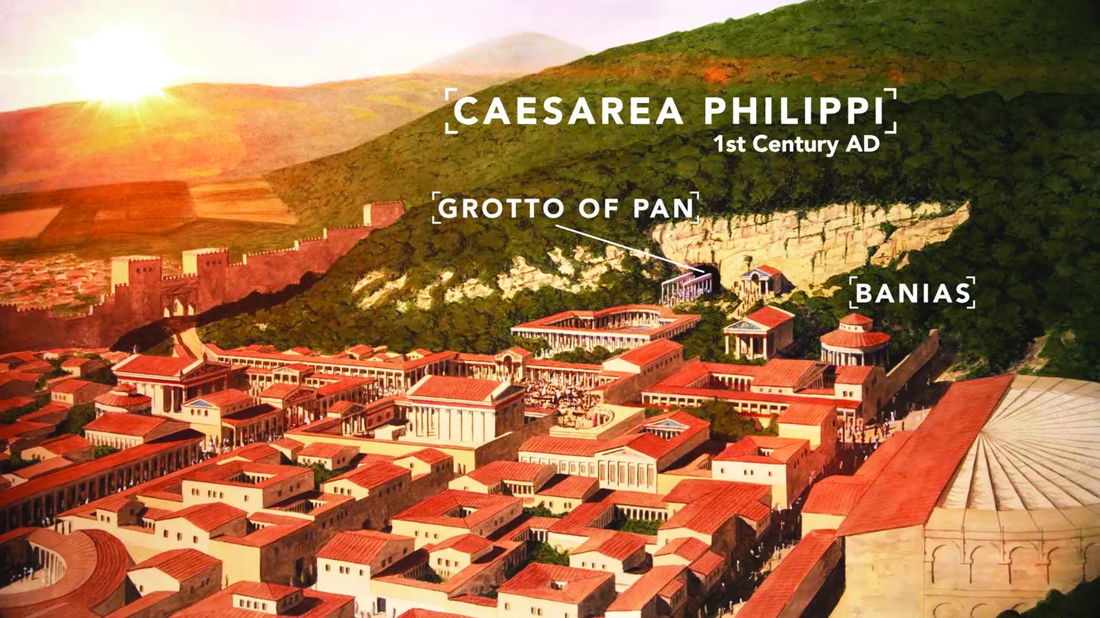 Jesus reverses Hermon’s effects
13 When Jesus came into the district of Caesarea Philippi, he asked his disciples … 15 “Who do you say that I am?”
16 Simon Peter replied, “You are the Christ, the Son of the living God.” 17 And Jesus answered him, … “Flesh and blood has not revealed this to you, but my Father who is in heaven.”
Jesus reverses Hermon’s effects
“18 And I tell you, you are Peter [petros], and on this rock [petra] I will build my church, and the gates of hell shall not prevail against it.
	 “19 Whatever you [Peter (singular)] bind on earth shall be bound in heaven, and whatever you loose on earth shall be loosed in heaven.” Matthew 16
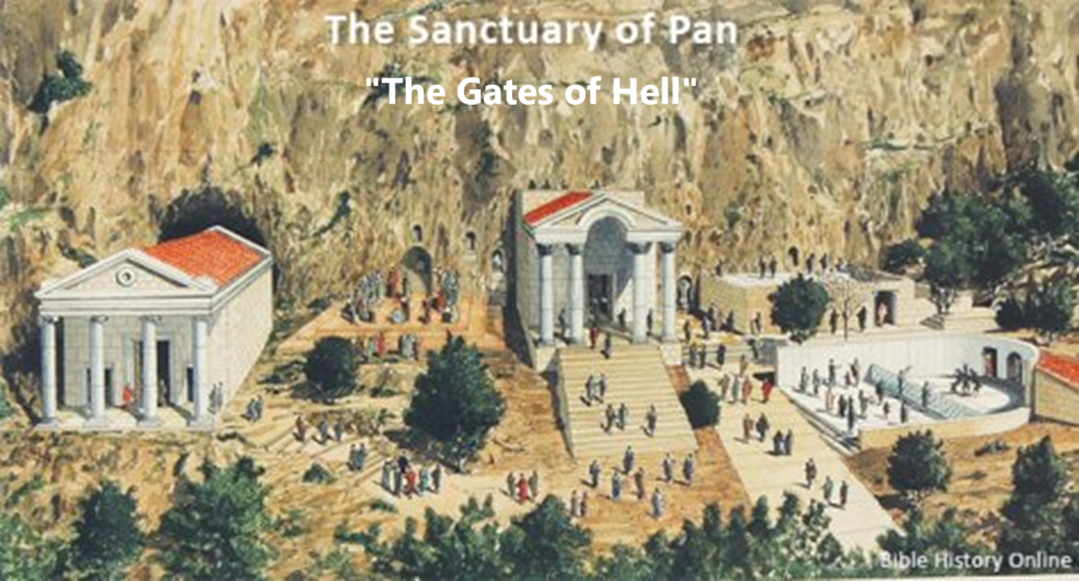 The Gates of Hell
Three current interpretations:
● Traditional: Persecution against Christians in church history.
● Scholarly: The Grotto of Pan at Bashan near Caesarea Philippi.
● Ancient: Satan = Lord of the dead.
Different views on the ‘rock’
● R. Catholic: Peter, the first pope.
● Evangelical: Peter’s confession.
● Protestant: Christ (1 Cor. 10:4).
● Contextual: Mt. Herman.

 “I say to you [apostles (plural)], what-ever you bind on earth shall be bound in heaven, and whatever you loose on earth shall be loosed in heaven.” Matt. 18:18
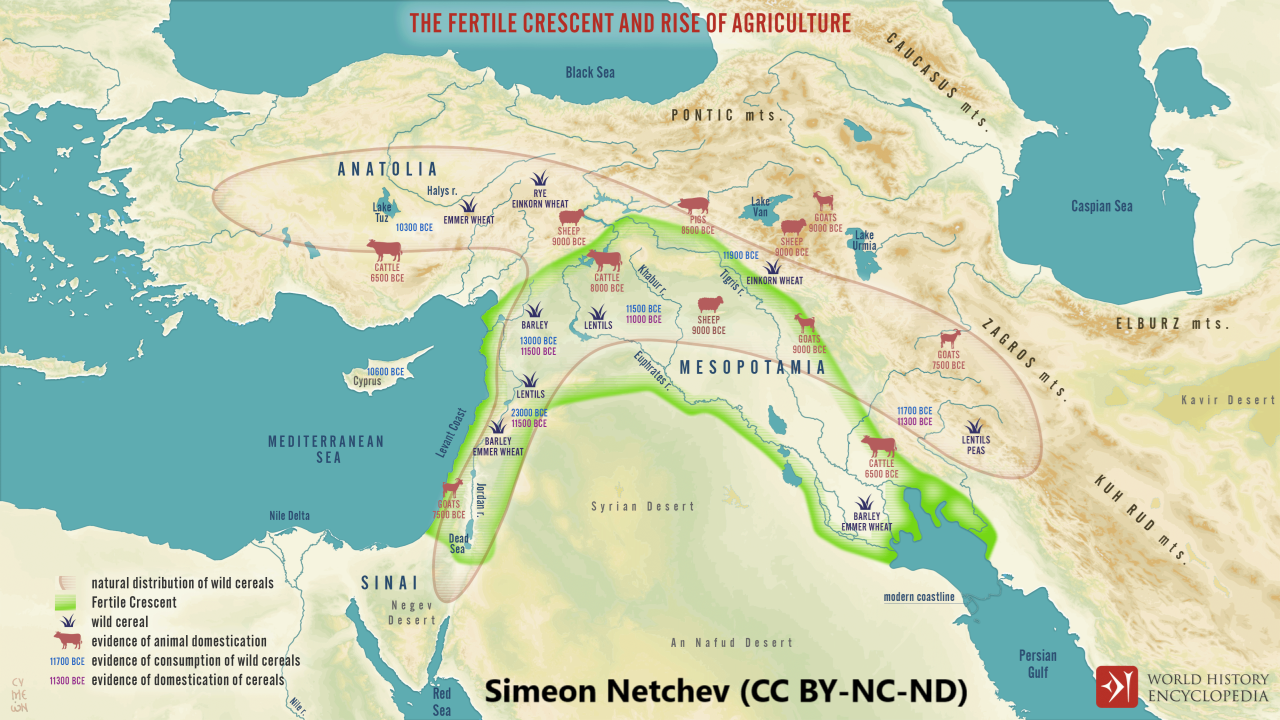 Other Watchers rule over nations
“8 When the Most High gave to the nations their inheritance, when he divided mankind, he fixed the borders of the peoples according to the number of the sons of God [Watchers]. 9 But the Yahweh’s portion is his people, Jacob his allotted heritage.”
● Sons of God: Genesis 6:1-4; Psalm 82.
Watchers are disobedient rulers
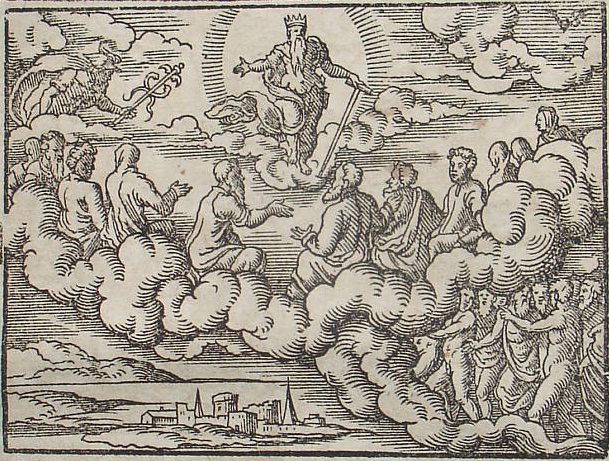 “1 God [will take] his place in the divine council; in the midst of the gods he holds judgment… ‘How long will you judge unjustly and show partiality to the wicked?... 6 I said, ‘You are gods, sons of the Most High, all of you; 7 nevertheless, like men you shall die, and fall like any prince.’” Psalm 82
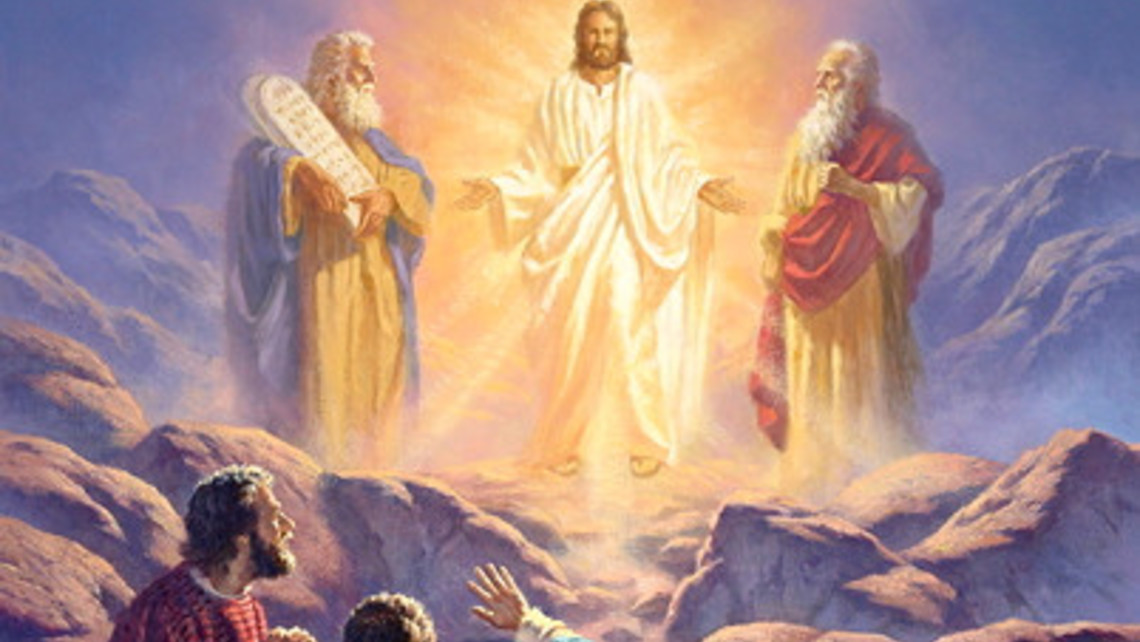 Jesus’ transfigured atop Hermon
“28 Jesus took with him Peter, John and James and went up on the mountain. 29 As he was praying, the appearance of his face was altered, and his clothing became dazzling white. 30 Suddenly, Moses and Elijah appeared in glory talking with him, 31 about his departure.” Luke 9
Jesus’ transfigured
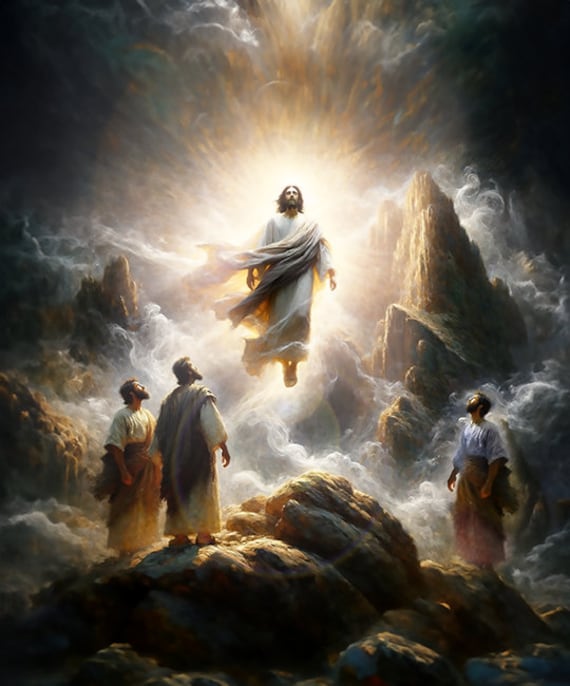 “34 A cloud came and overshadowed them, and they were afraid as they entered the cloud. 35 And a voice came out of the cloud, saying, “This is my Son, my Chosen One; listen to him!” 36 And when the voice had spoken, Jesus was found alone.” Luke 9
Jesus reclaims Hermon as his own
Implications
● Mountain: Bashan range. Mt. Hermon?
● Appearance: A human-divine being.
● Moses & Elijah: Divinized messengers.
● Voice: The Most High God.
● Son: Who inherits heaven & earth.
● Chosen one: Watchers displaced.
● Listen: Watchers must now obey Jesus.
Jesus empowers his church
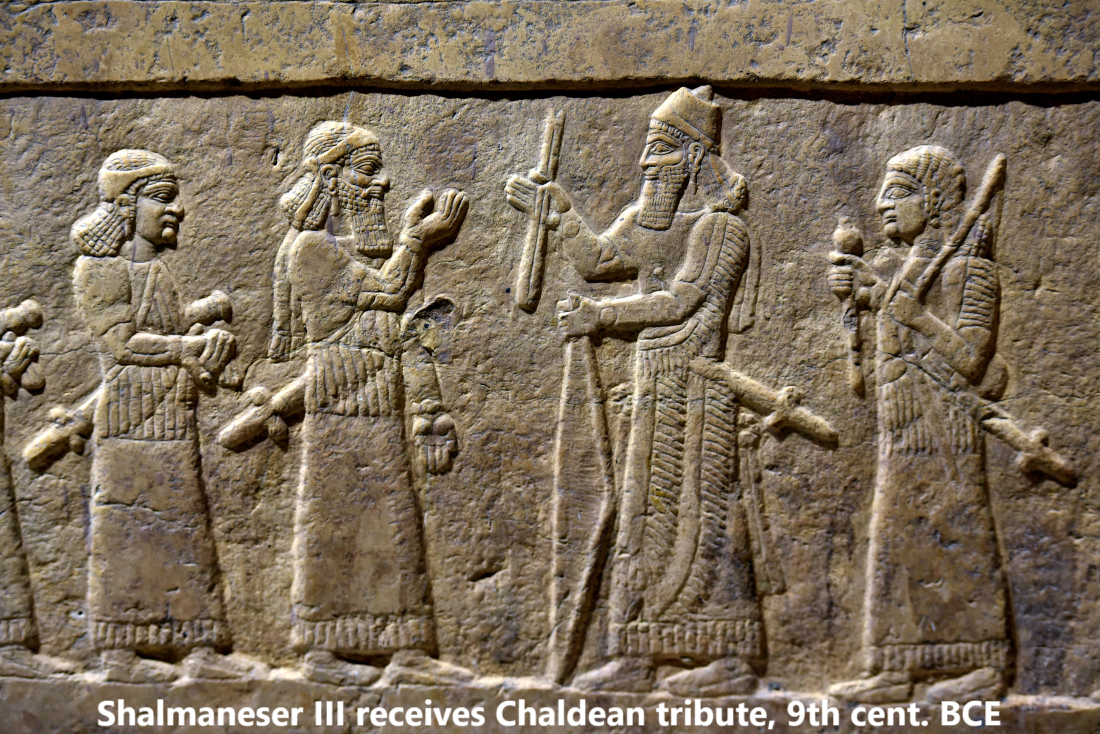 You ascended on high, leading a host of captives … and receiving gifts among men… Psa 68:18
When he ascended on high he led a host of captives, and he gave gifts to men…Eph 4:8
among the rebellious
to equip the saints
Distribute
Tribute
Assignment
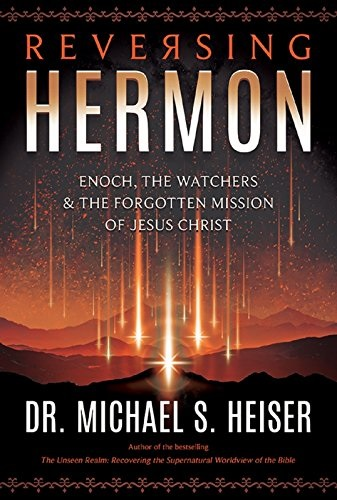 ● Read Reversing Hermon, chapter 7: “The Watchers sin and Human Depravity,” pages 103-122.
● Visit ReversingHermon.site